PHY 742 Quantum Mechanics II
12-12:50 PM  MWF  Olin 103
Notes for Lecture 32

A short introduction to the quantum theory of superconductivity
Bardeen, Cooper, Scrieffer, Phys. Rev. 108, 1175 (1957) 
Cooper pairs
Gap equation
Estimate of Tc

Some of the slides contain materials from the textbook, Solid State Physics; Second Edition by Giuseppe Grosso and Giuseppe Pastori Parravicini (Academic Press, 2014)
04/22/2022
PHY 742 -- Spring 2022 -- Lecture 32
1
[Speaker Notes: We will go over some of the concepts of this famous paper.]
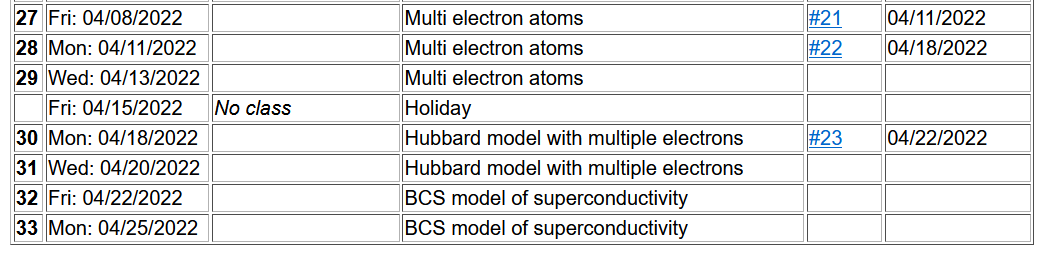 04/22/2022
PHY 742 -- Spring 2022 -- Lecture 32
2
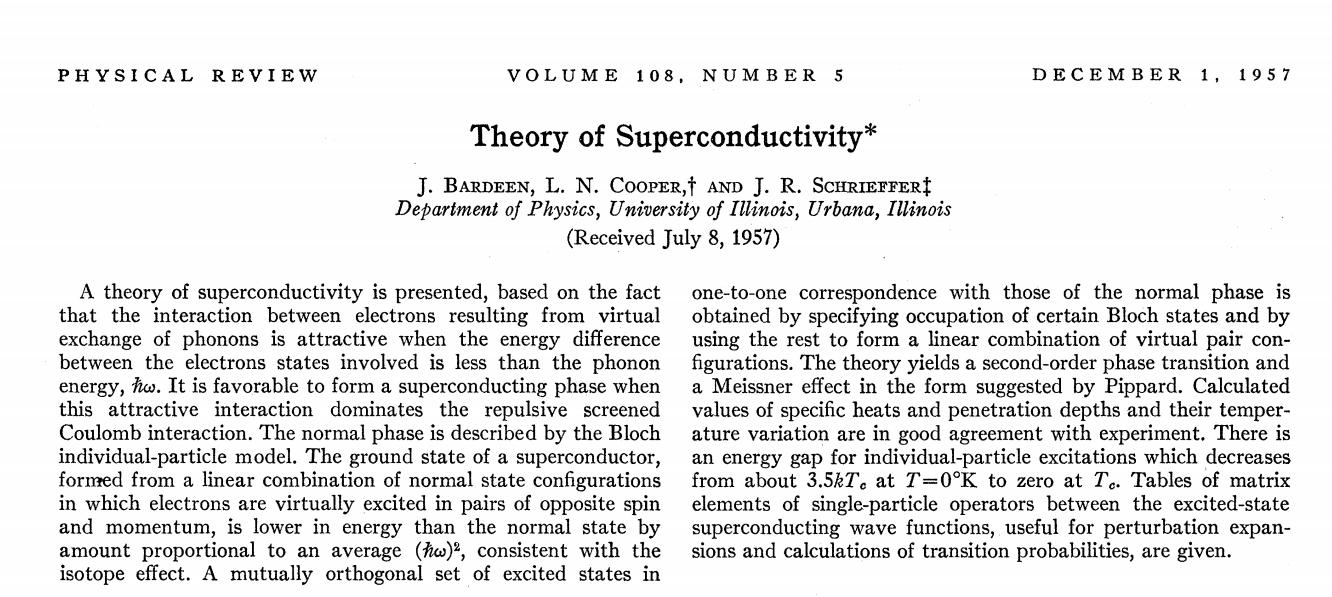 Some of you may wish to read the paper which is available from zsr.wfu.edu https://doi.org/10.1103/PhysRev.108.1175
04/22/2022
PHY 742 -- Spring 2022 -- Lecture 32
3
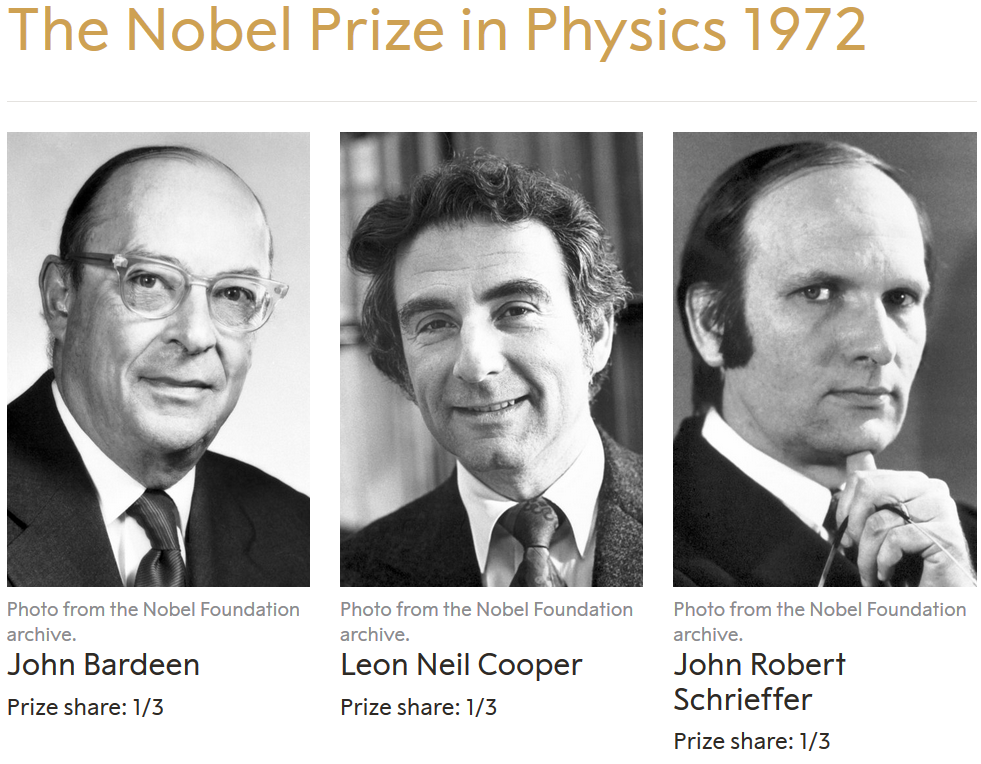 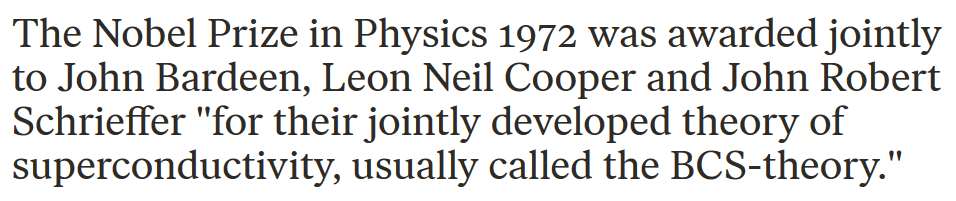 04/22/2022
PHY 742 -- Spring 2022 -- Lecture 32
4
Overview of superconductivity --

Ref:D. Teplitz, editor, Electromagnetism – paths to research,
  Plenum Press (1982); Chapter 1 written by Brian Schwartz and Sonia Frota-Pessoa
History:
1908  H. Kamerlingh Onnes  successfully liquified He
1911   H. Kamerlingh Onnes discovered that Hg at 4.2 K has vanishing resistance
1957 Theory of superconductivity by Bardeen, Cooper, and Schrieffer
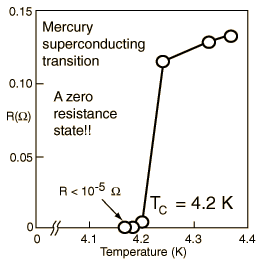 The surprising observation was that electrical resistivity abruptly dropped when the temperature of the material was lowered below a critical temperature Tc.
04/22/2022
PHY 742 -- Spring 2022 -- Lecture 32
5
Some thoughts related to the statistical mechanics of Bose particles

For Bose particles, many particles can occupy the same state.   This means that for non-interacting Bose particles, according to statistical mechanics, at very low temperature, it is possible for a macroscopic number of particles to occupy the lowest single particle state and produce a “Bose condensate”.    4He is not a good
example of this, since the particles have significant interactions,  but the superfluid behavior is logically related.   A better example was demonstrated in 1995 with 2.5 x 1012     87Rb atoms cooled to 1.7 x 10-7K.


For superconductivity, electrons are the particles.    How is possible for Fermi particles to behave with Bose-like statistics?
04/22/2022
PHY 742 -- Spring 2022 -- Lecture 32
6
Notion of a Cooper pair

Starting with a material with all the states filled up to the Fermi level, we focus attention on a pair of states which have a net attractive interaction U(r1,r2):
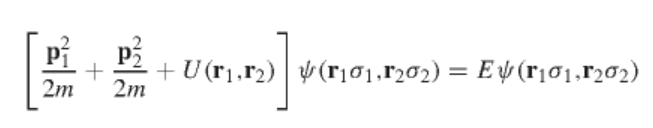 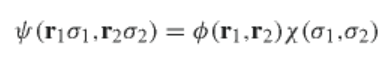 The thinking is that the interaction is related to lattice vibrations and had an energy
04/22/2022
PHY 742 -- Spring 2022 -- Lecture 32
7
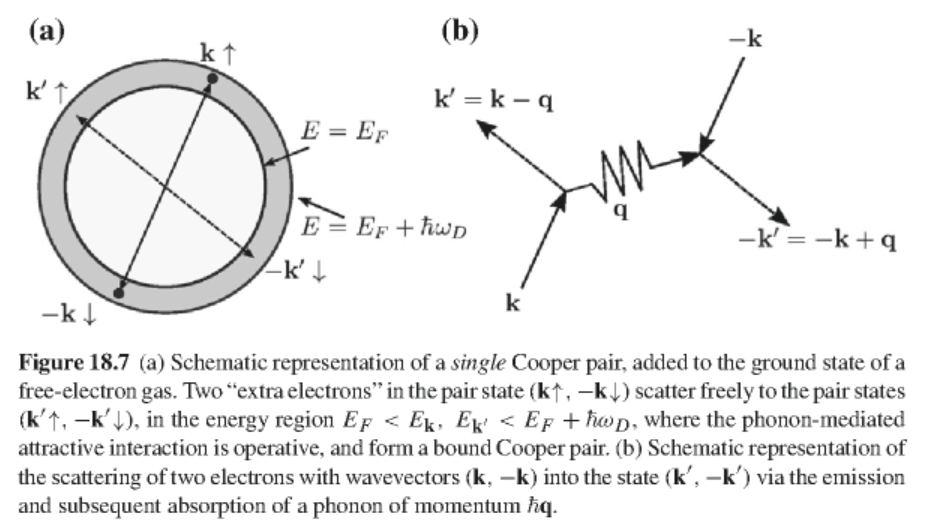 04/22/2022
PHY 742 -- Spring 2022 -- Lecture 32
8
[Speaker Notes: Not sure that this helps…   The thinking is that the pair of states are very close to the Fermi level.]
Properties of pair wavefunction
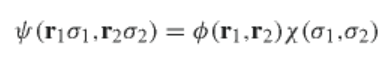 Spin part:
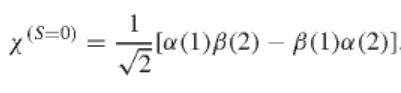 or
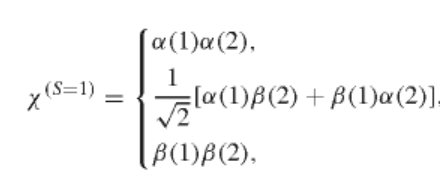 04/22/2022
PHY 742 -- Spring 2022 -- Lecture 32
9
[Speaker Notes: The pair of electrons can have total spin 0 or 1 which determines the spatial symmetry to be symmetric or antisymmetric, respectively.]
Here are some possible functional forms for the spatial part of the Cooper pair.   Which of these are associated with S=0 and which are associated with S=1?
04/22/2022
PHY 742 -- Spring 2022 -- Lecture 32
10
Properties of pair wavefunction – continued
Assume that the electron pair can be represented by a linear combination of plane wave states of wavevectors k and -k:
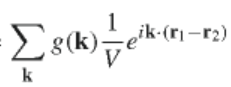 What is g(k)?
04/22/2022
PHY 742 -- Spring 2022 -- Lecture 32
11
[Speaker Notes: It will be convenient to express the spatial part in terms of the Fourier representation.]
Define Fourier transform of interaction potential:
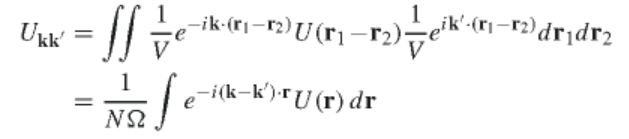 Equation satisfied by pair amplitude functions:
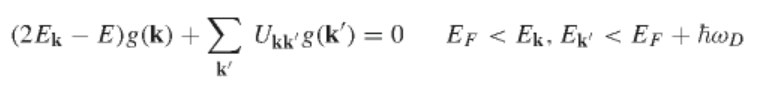 04/22/2022
PHY 742 -- Spring 2022 -- Lecture 32
12
[Speaker Notes: Here is the equation that the unknow amplitude g(k) must satisfy.   The initial states are below the Fermi level and scattered states are above the Fermi level.]
Cooper pair equations -- continued
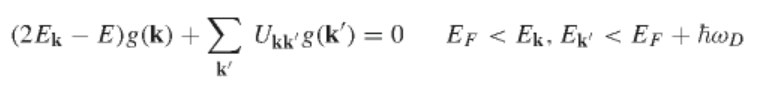 Simplified model for interaction:
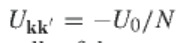 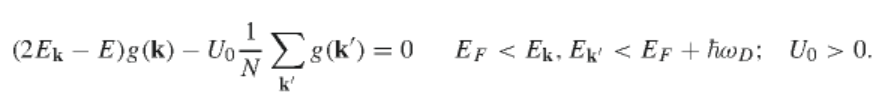 04/22/2022
PHY 742 -- Spring 2022 -- Lecture 32
13
[Speaker Notes: Simplifying the interaction term to a constant.   Why must Cooper pair states have singlet spin?]
Cooper pair equations -- continued
Non-trivial solution for singlet state:
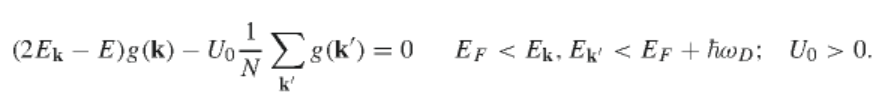 Epair
Equation to determine eigenstate energy:
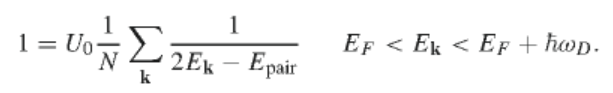 How did the DOS come into the result?
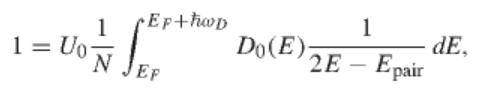 n
Density of states (one electron basis)
04/22/2022
PHY 742 -- Spring 2022 -- Lecture 32
14
[Speaker Notes: How does the derivation of the eigenstate energy equation work?]
Using the Debye approximation:
Cooper pair equations -- continued
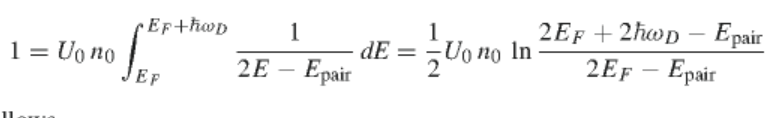 Binding energy:
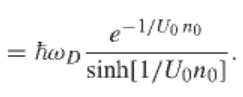 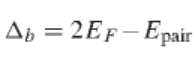 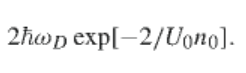 Shows that a singlet Cooper pair is more stable than the independent particle system even for small U0.
What justifies this conclusion?
04/22/2022
PHY 742 -- Spring 2022 -- Lecture 32
15
[Speaker Notes: Why do we conclude that the Cooper pair is more stable?]
Variational determination of the ground-state wavefunction in the BCS model
Second quantization
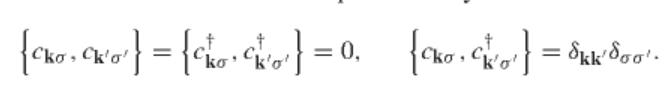 Note that the Cooper pair singlet state can be written
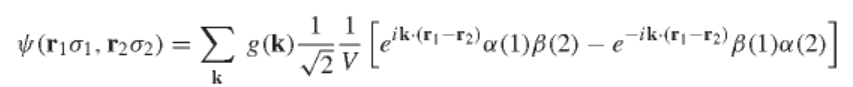 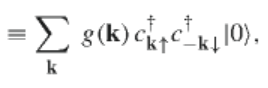 04/22/2022
PHY 742 -- Spring 2022 -- Lecture 32
16
[Speaker Notes: It is convenient to use second quantization]
Variational determination of the ground-state wavefunction in the BCS model  -- continued
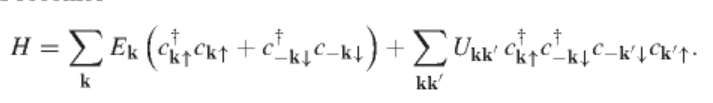 Cooper-pair interaction
independent particle states
Consider a ground state wavefunction of the form
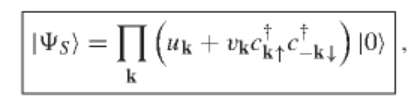 probability amplitude for forming Cooper pair
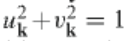 04/22/2022
PHY 742 -- Spring 2022 -- Lecture 32
17
[Speaker Notes: Hamiltonian of the BCS model.    The parameters u and v will be determined variationally.]
Variational determination of the ground-state wavefunction in the BCS model  -- continued
Need to minimize the expectation value:
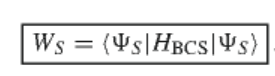 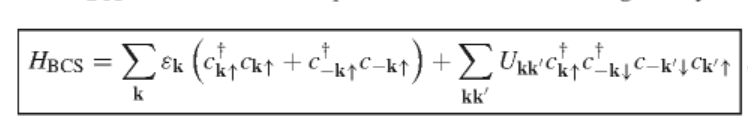 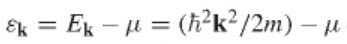 Here m is essentially EF.
After some algebra:
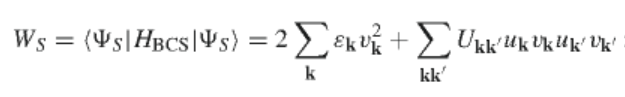 04/22/2022
PHY 742 -- Spring 2022 -- Lecture 32
18
[Speaker Notes: Writing out the energy to be determined variationally.]
Variational determination of the ground-state wavefunction in the BCS model  -- continued
Convenient transformation:
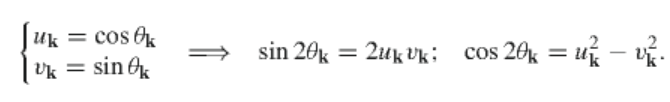 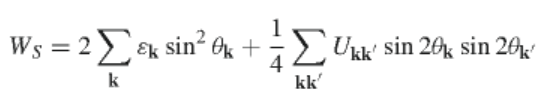 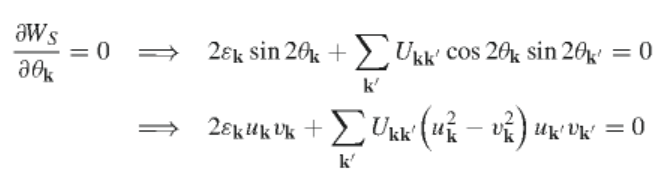 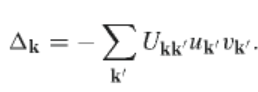 Define:
04/22/2022
PHY 742 -- Spring 2022 -- Lecture 32
19
[Speaker Notes: Clever tricks and notations.]
Variational determination of the ground-state wavefunction in the BCS model  -- continued
In terms of the “gap parameter”   the variational  equations become:
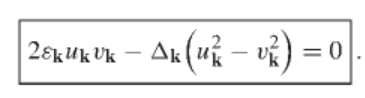 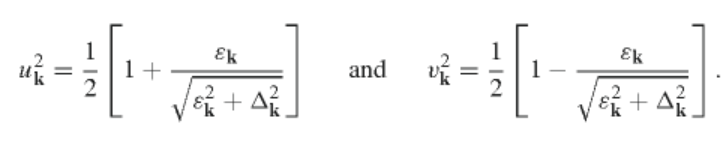 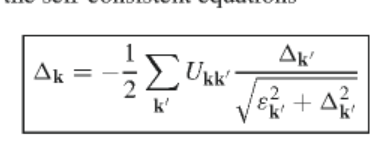 04/22/2022
PHY 742 -- Spring 2022 -- Lecture 32
20
[Speaker Notes: In the end, we have an integral equation for the gap parameter.]
Variational determination of the ground-state wavefunction in the BCS model  -- continued
Simplified model
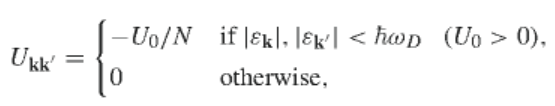 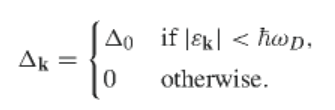 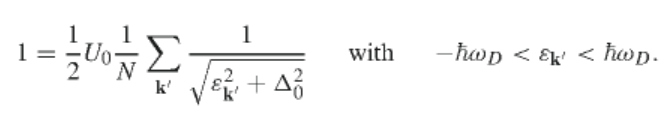 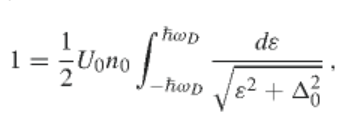 Using DOS:
04/22/2022
PHY 742 -- Spring 2022 -- Lecture 32
21
[Speaker Notes: Make a simplified model for the interaction term in order to solve the equation.]
Variational determination of the ground-state wavefunction in the BCS model  -- continued
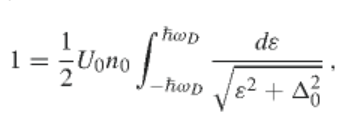 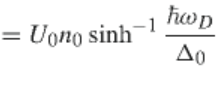 Solving for the gap parameter:
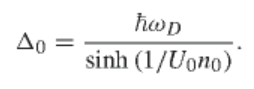 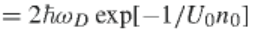 Estimating the ground state energy of the superconducting state:
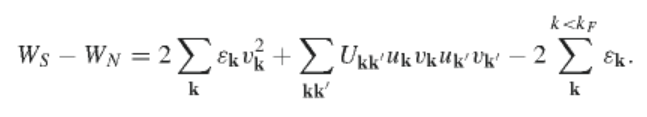 04/22/2022
PHY 742 -- Spring 2022 -- Lecture 32
22
Estimating the ground state energy of the superconducting state – continued

Using the variational solution and integrating the DOS:
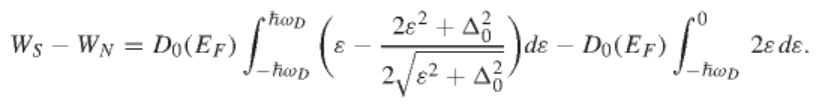 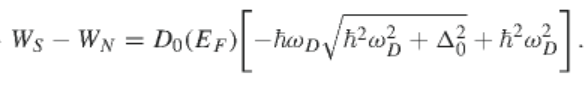 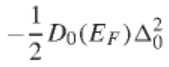 04/22/2022
PHY 742 -- Spring 2022 -- Lecture 32
23
[Speaker Notes: Here we assume that the gap parameter is smaller that the phonon energy.]
Effects of temperature:
     Thermal average of Cooper pair operator:
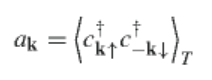 Define
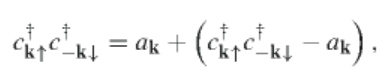 average
fluctuations
04/22/2022
PHY 742 -- Spring 2022 -- Lecture 32
24
[Speaker Notes: Now we need to consider how temperature affects the analysis.]
Modified Gap relationship
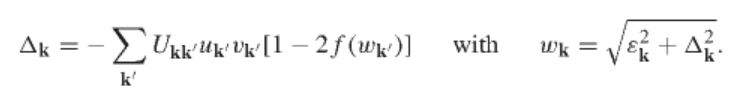 Fermi-Dirac distribution
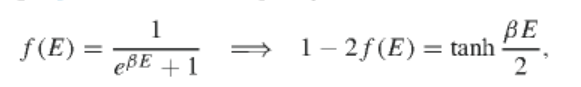 Modified Gap equation
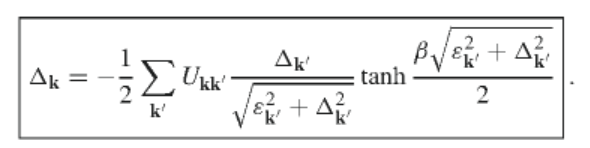 04/22/2022
PHY 742 -- Spring 2022 -- Lecture 32
25
[Speaker Notes: Introducing the Fermi-Dirac distribution]
Simplified model
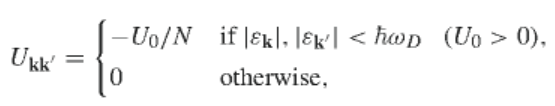 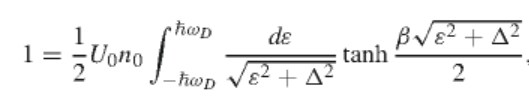 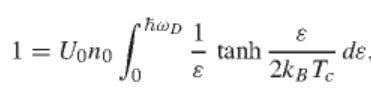 04/22/2022
PHY 742 -- Spring 2022 -- Lecture 32
26
[Speaker Notes: Evaluating expressions for simplified model]
Evaluation of the integral
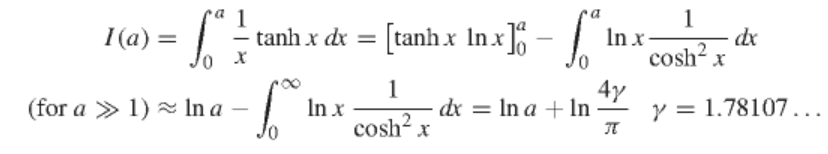 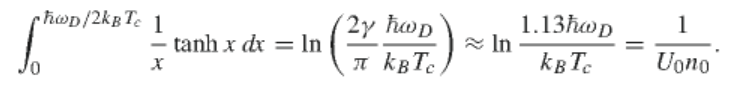 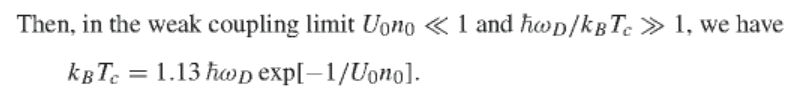 04/22/2022
PHY 742 -- Spring 2022 -- Lecture 32
27
[Speaker Notes: Some arithmetic…]
Numerical evaluation of integral:
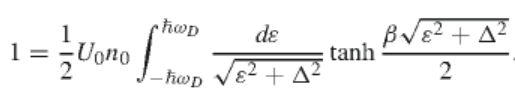 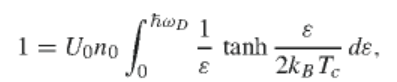 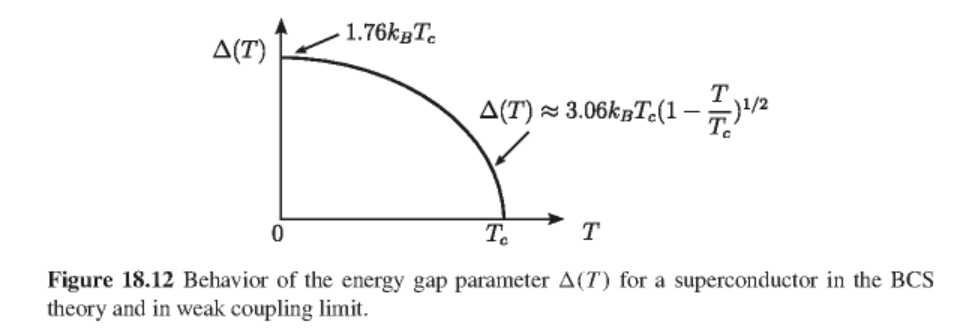 04/22/2022
PHY 742 -- Spring 2022 -- Lecture 32
28
[Speaker Notes: At the critical temperature, the gap is 0.    Graph shows qualitative temperature dependence.]
Estimation of critical magnetic field  (BCS paper)
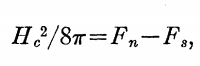 Free energy of superconducting state
Free energy of normal state
After some approximations, etc.:
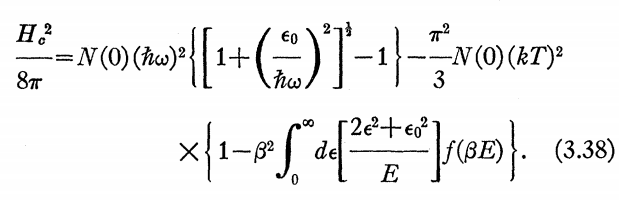 04/22/2022
PHY 742 -- Spring 2022 -- Lecture 32
29
[Speaker Notes: Relationship to critical field.]
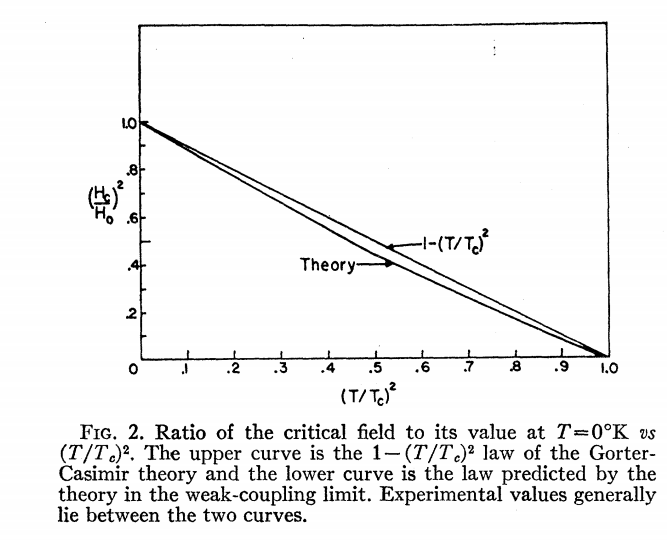 04/22/2022
PHY 742 -- Spring 2022 -- Lecture 32
30
[Speaker Notes: Figure from BCS theory showing agreement with experiment.]
What do you think?
Full of admiration
Full of disgust
Not full
Want to read more
Never want to see this again
04/22/2022
PHY 742 -- Spring 2022 -- Lecture 32
31